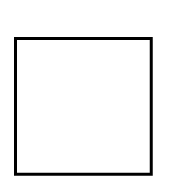 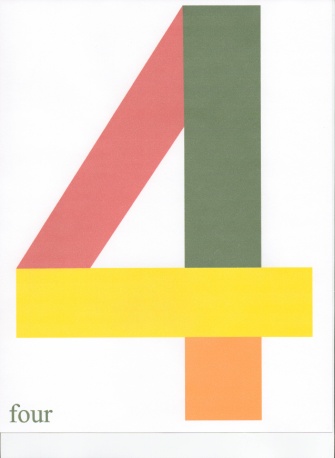 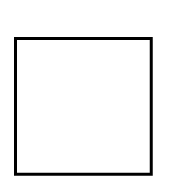 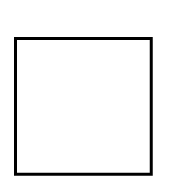 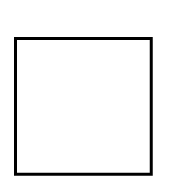 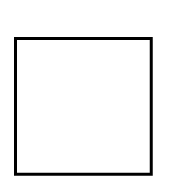 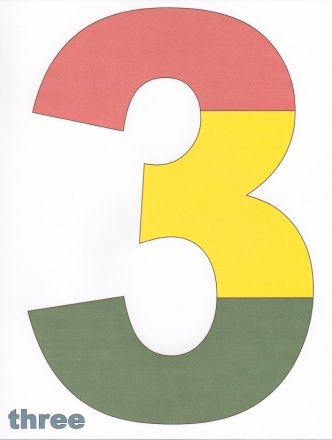 0
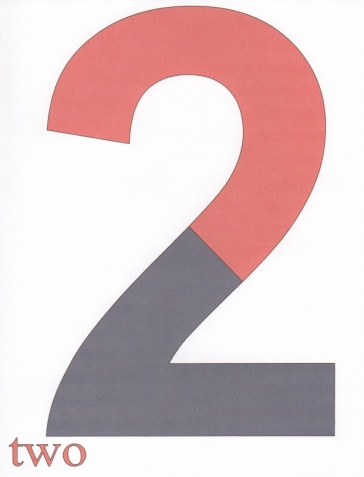 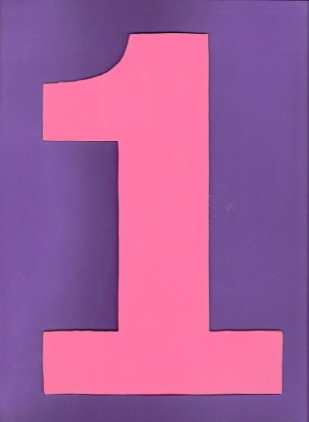 one
zero
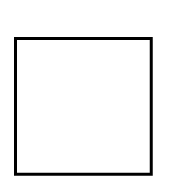 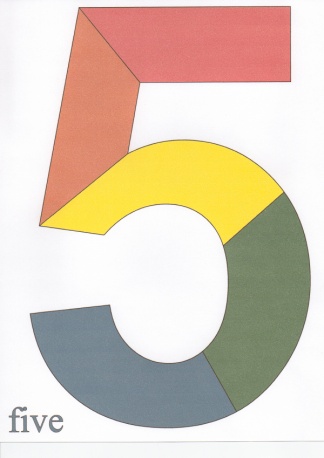 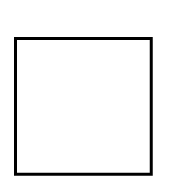 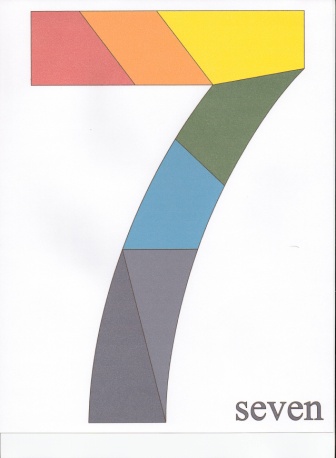 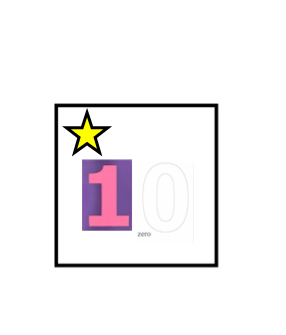 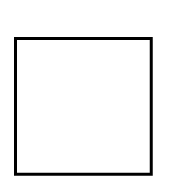 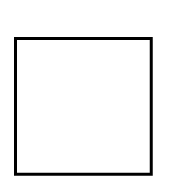 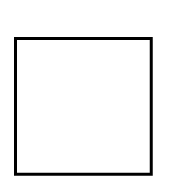 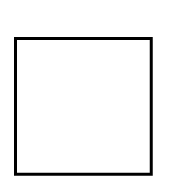 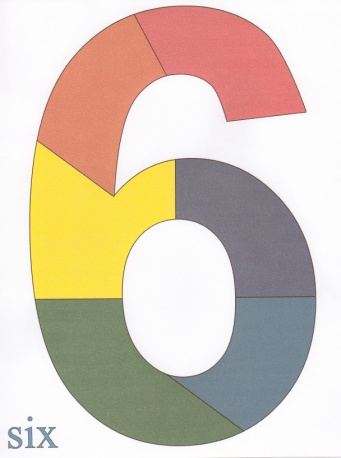 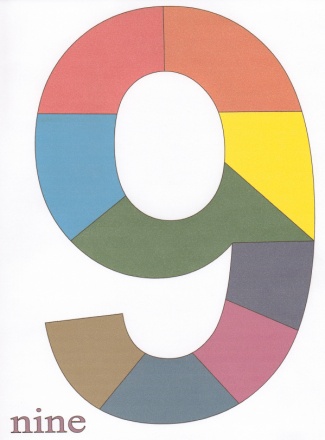 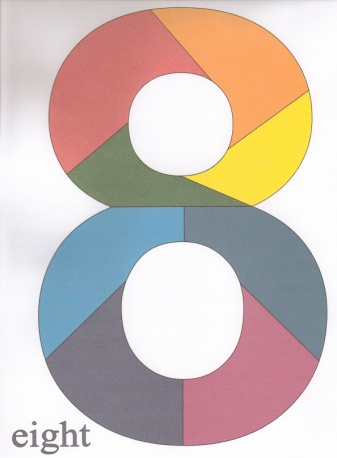 -----------ten---------
0
one
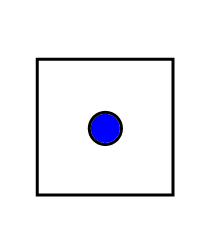 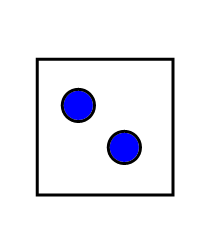 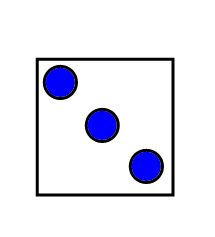 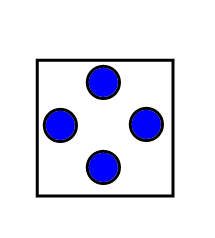 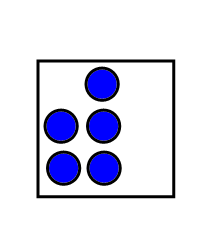 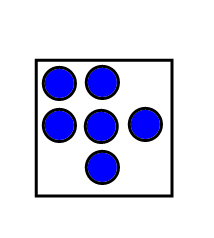 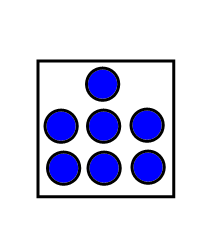 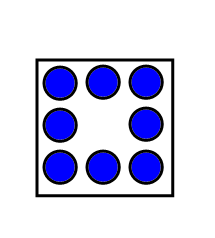 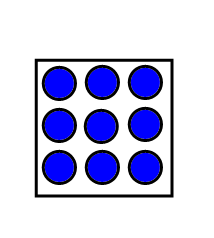 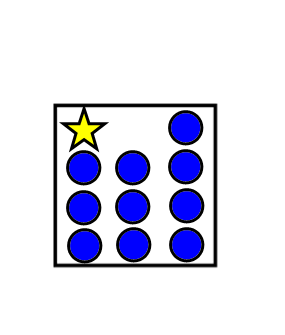 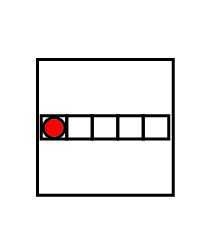 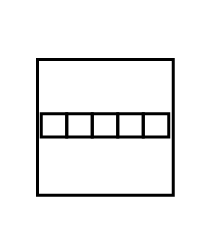 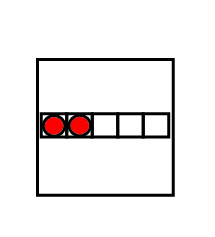 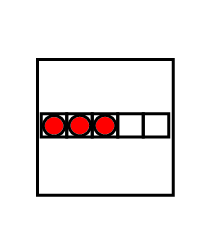 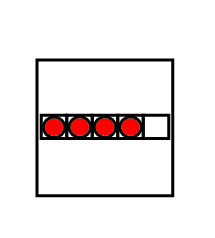 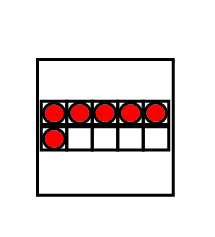 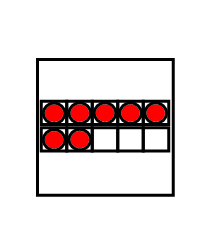 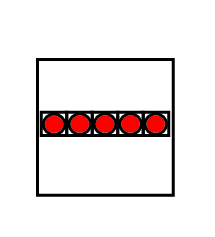 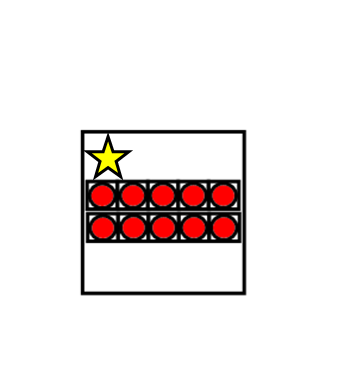 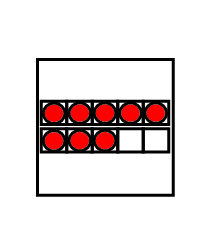 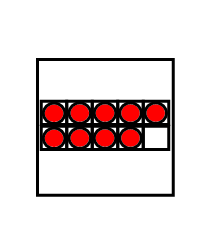 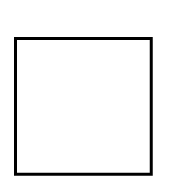 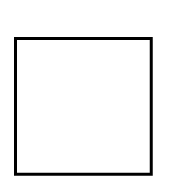 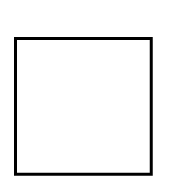 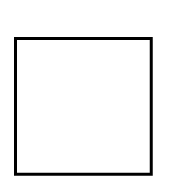 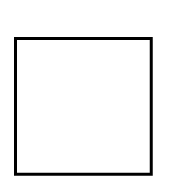 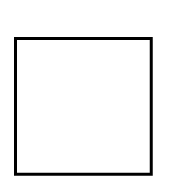 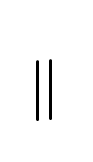 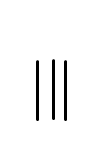 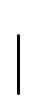 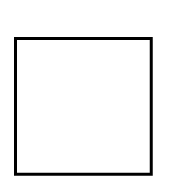 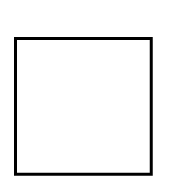 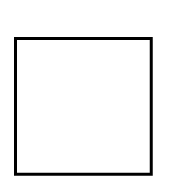 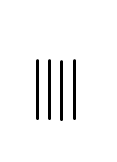 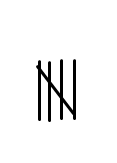 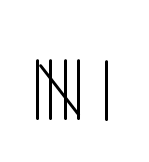 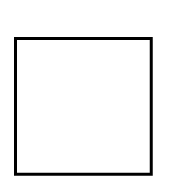 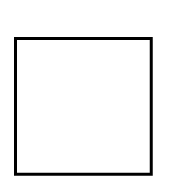 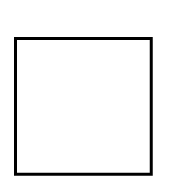 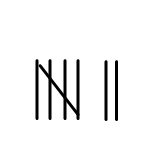 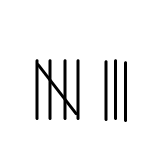 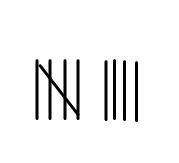 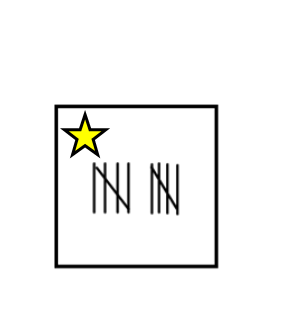 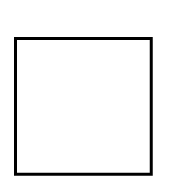 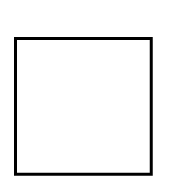 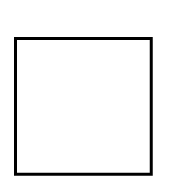 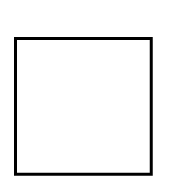 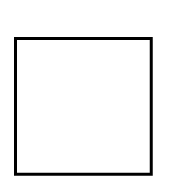 Odd Man Out
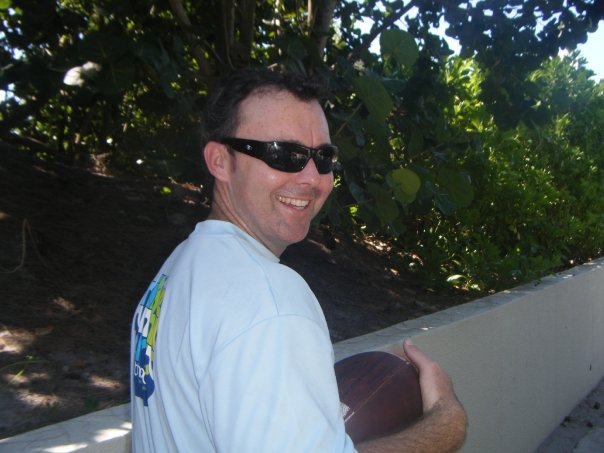 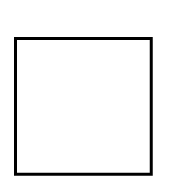 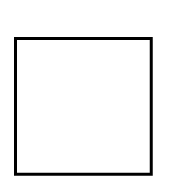 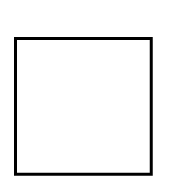 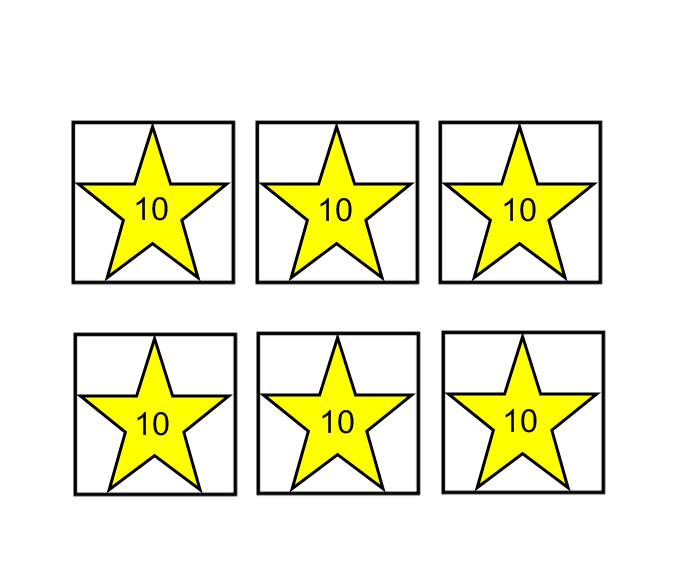 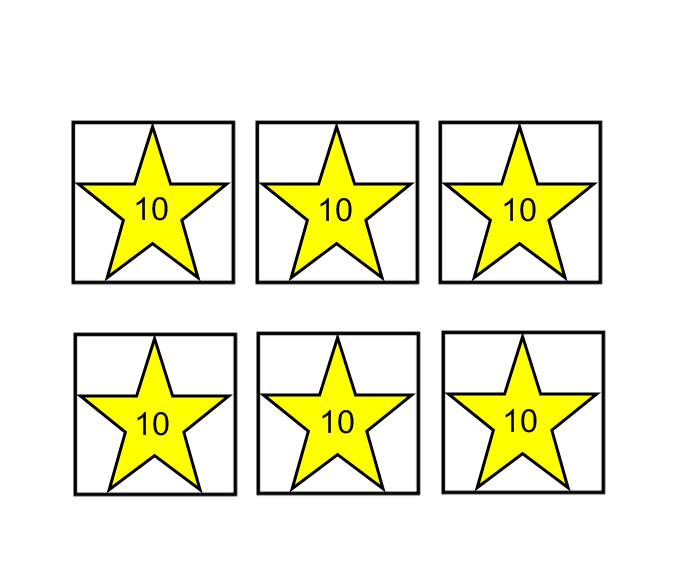 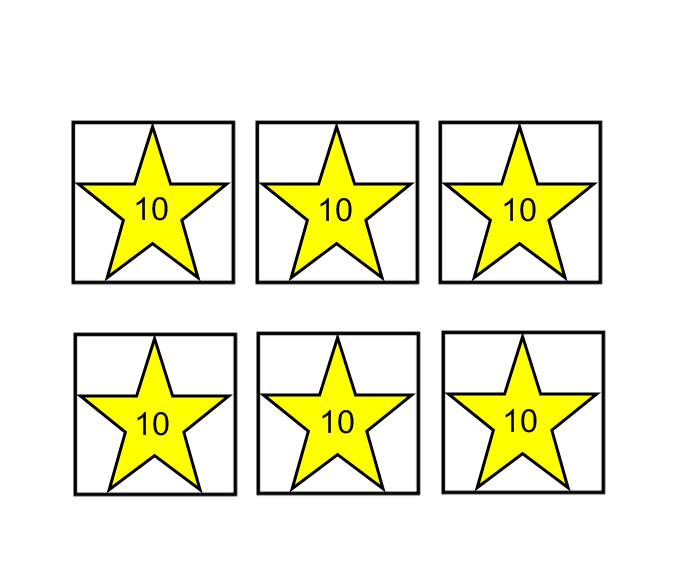 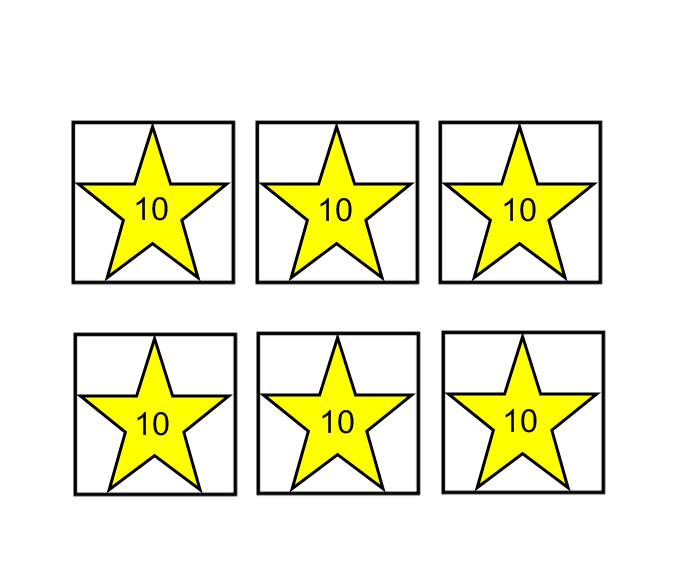 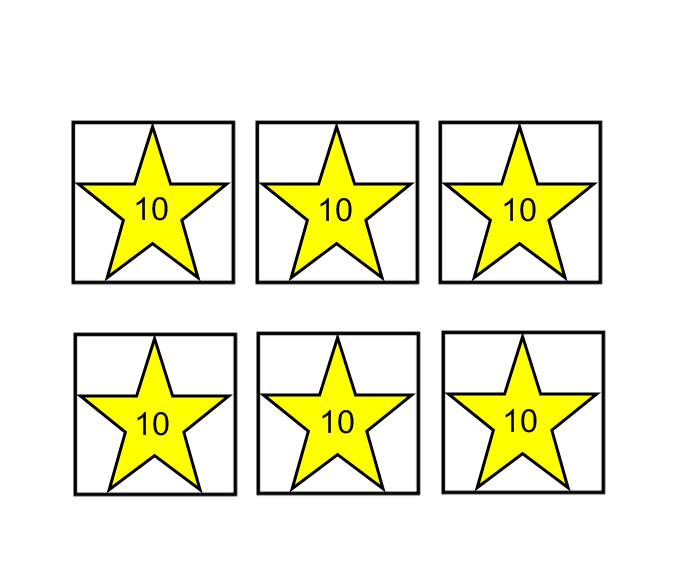 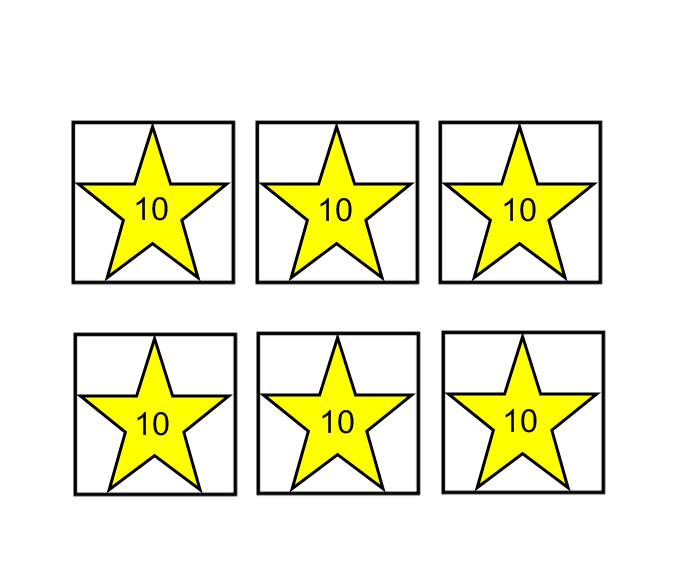 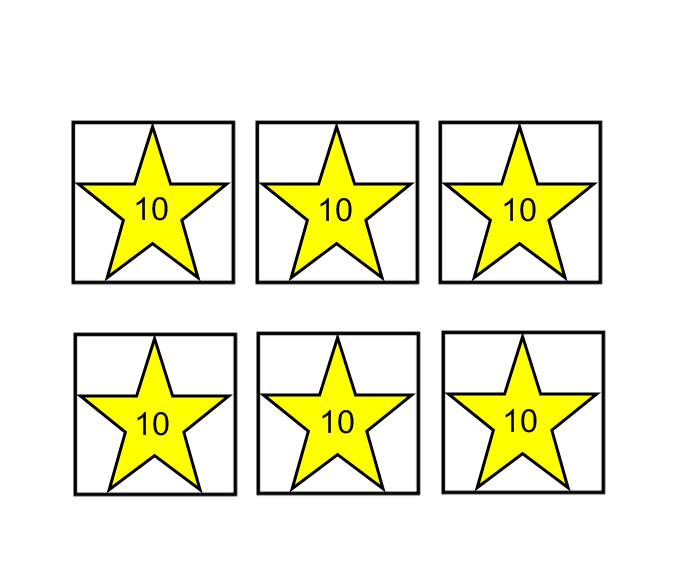 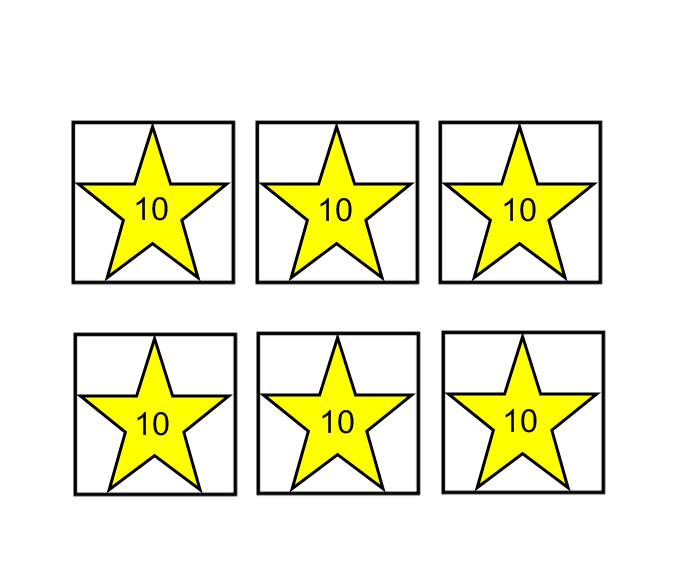 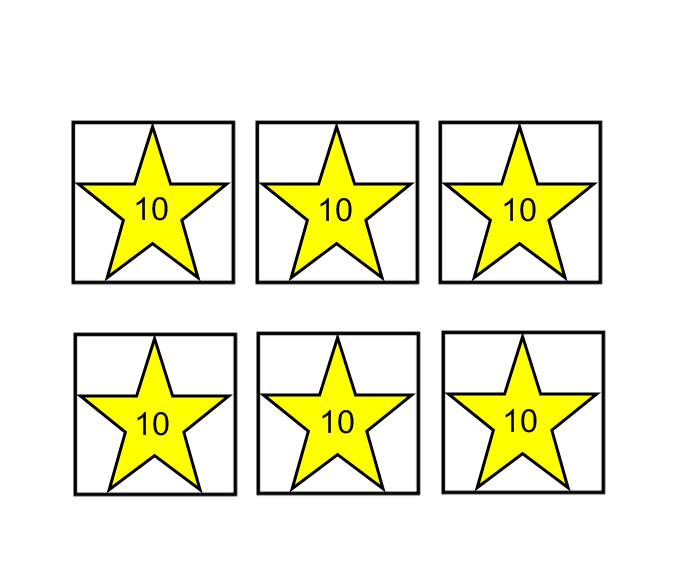